Learning Intention

To multiply to numbers

Introducing the short multiplication method
Today we are going to multiply two digit by one digit number.

How can we work out 26 x 4 ?

Can you think yourself and share you ideas with someone at home?
Step 1:
First multiply the ones:
6
2
6×4 =
24
4
×
Carry any tens.
4
2
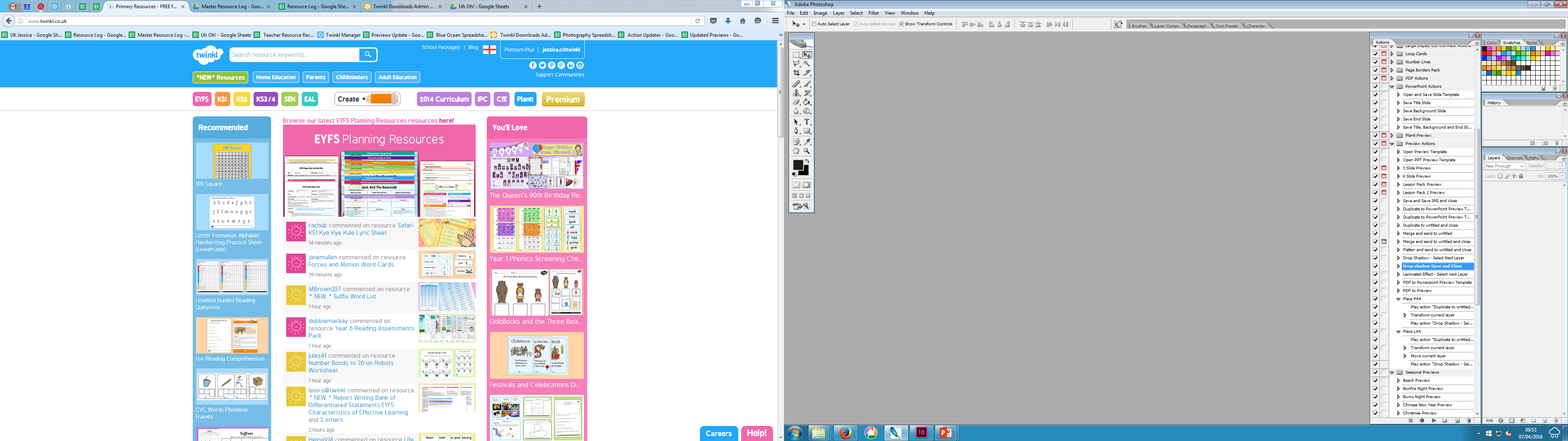 Now what do we do? Step 2
Then multiply 2 by 4
6
2
8
2×4 =
4
×
Add any carried numbers:
8 + 2 =
10
10
4
26×4 = 104
2
Let’s try another one together.
6
2
3
×
7 8
1
Now it’s your turnComplete your questions on your sheet.